ANTROPOMETRÍA.
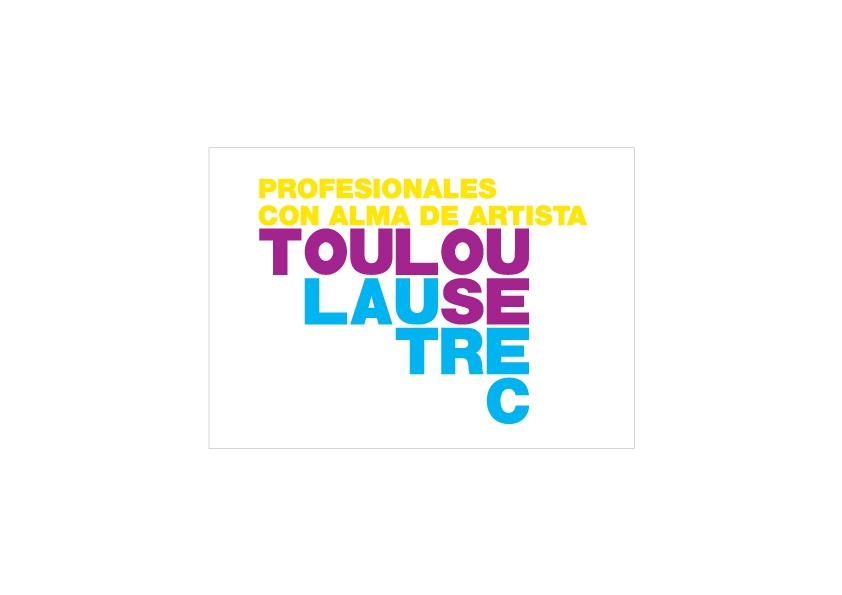 Arq. María Cecilia Torres Vargas.
DEFINICIONES
Viene del griego
HOMBRE
ANTHROPHOS
MEDIDA
METRON
DEFINICIONES
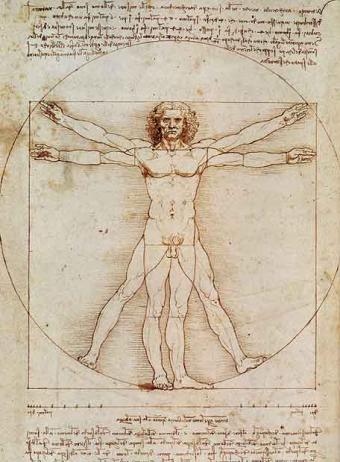 La antropometría es la ciencia que estudia las dimensiones del cuerpo humano.
ESTRUCTURALES
DIMENSIONES
FUNCIONALES O
DINÁMICAS
DEFINICIONES
ESTRUCTURALES
FUNCIONALES O DINÁMICAS
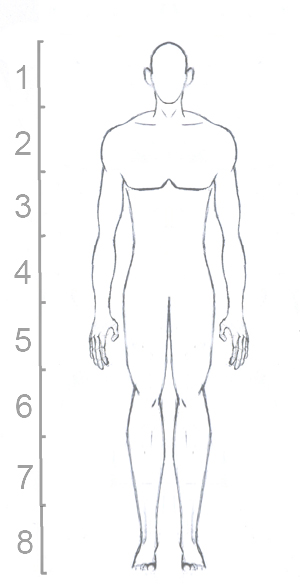 CABEZA, TRONCO, EXTREMIDADES EN POSICIONES ESTANDAR
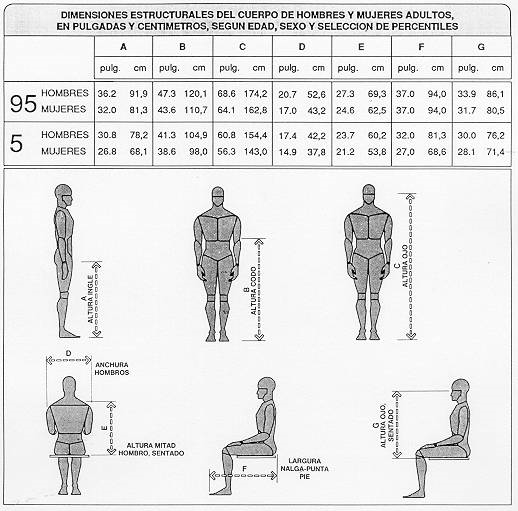 MEDIDAS TOMADAS DURANTE EL MOVIMIENTO
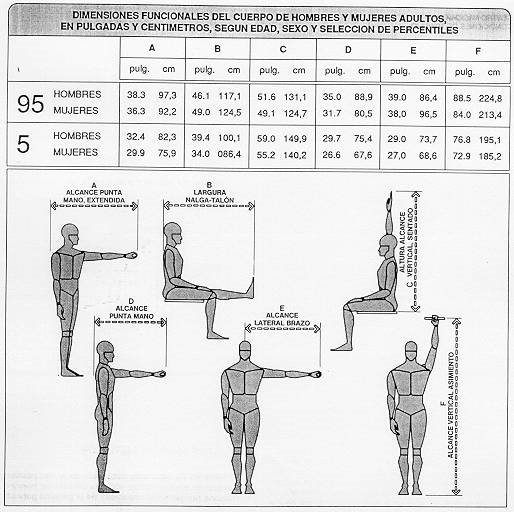 ANTECEDENTES
Esta ciencia encuentra su origen en el siglo XVIII en el desarrollo de estudios de antropometría racial comparativa por parte de antropólogos físicos; aunque no fue hasta 1870 con la publicación de "Antropometrie”,
   del matemático belga Quetlet, cuando se considera su descubrimiento y estructuración científica.
ANTECEDENTES
FUE EN 1940 QUE SE CONSOLIDA AL REQUERIRSE DATOS ANTROPOMETRICOS EN LA INDUSTRIA BÉLICA Y AERONAUTICA, A CAUSA DEL CONTEXTO BÉLICO MUNDIAL.
Las dimensiones corporales tienen diferentes variables, esto se debe a:
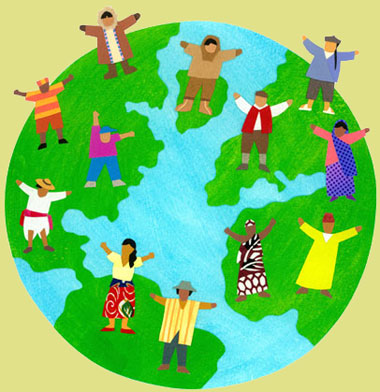 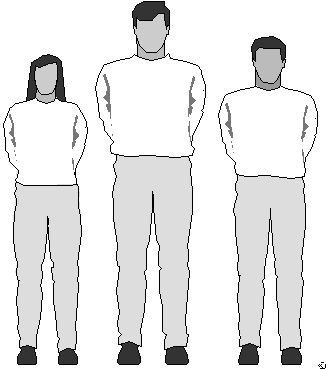 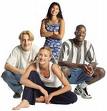 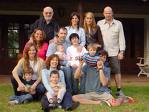 UTILIDAD DE LA ANTROPOMETRIA
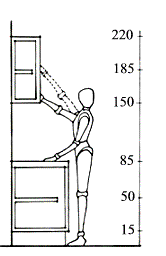 Esta ciencia dedicada a investigar, recopilar y analizar estos datos, resulta una directriz en el diseño de los objetos y espacios arquitectónicos, al ser estos contenedores o prolongaciones del cuerpo y por lo tanto, deben estar determinados por las dimensiones del cuerpo humano.
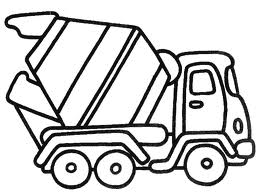 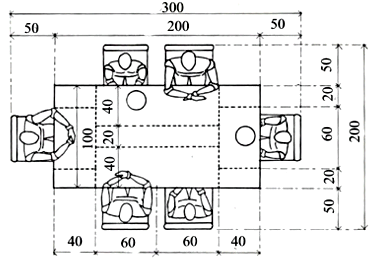 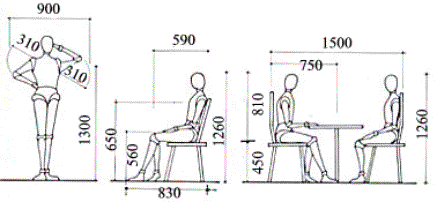 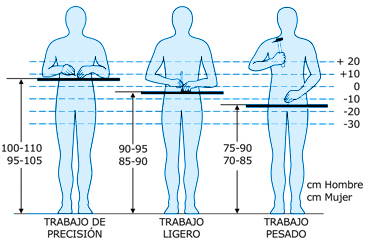 ERGONOMÍA
Viene del griego:
ACTIVIDAD
ERGO
NORMAS O LEYES NATURALES
NOMOS
DEFINICION
La ergonomía es una ciencia aplicada que trata del diseño de los lugares de trabajo, herramientas y tareas que coinciden con las características fisiológicas, anatómicas y psicológicas y las capacidades del trabajador.

 Busca la optimización de los tres elementos del sistema hombre-máquina-ambiente.
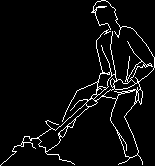 DEFINICION
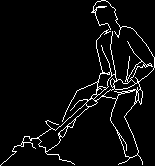 La ergonomía busca la eficiencia, seguridad y bienestar del usuario.
Al ser las personas mas importantes que los objetos, se busca que estos se adecuen a las personas y no viceversa.
DEFINICION
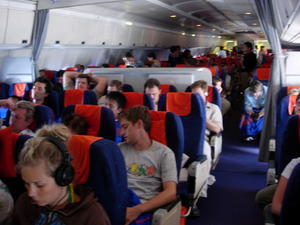 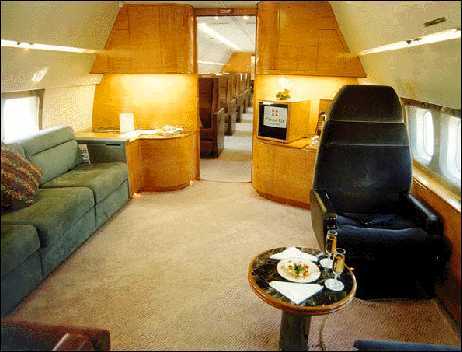 DEFINICION
La ergonomía se centra en dos ámbitos: el diseño de productos y el puesto de trabajo. Su aplicación al ámbito laboral ha sido tradicionalmente la más frecuente; aunque también está muy presente en el diseño de productos y en ámbitos relacionados como la actividad del hogar, el ocio o el deporte.
EJEMPLOS
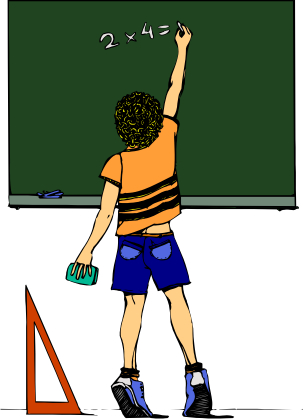 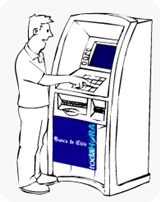 EJEMPLOS
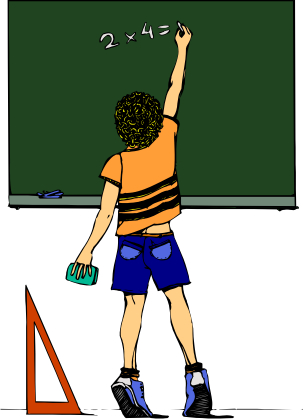 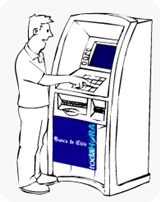 EJEMPLOS
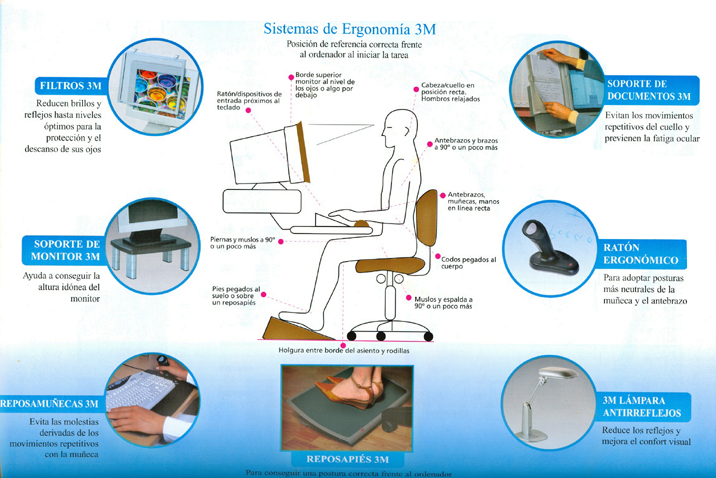 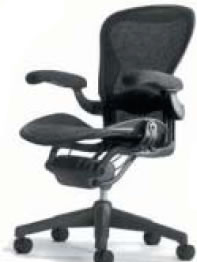 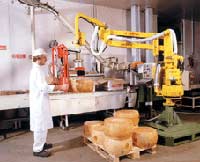 EJEMPLOS
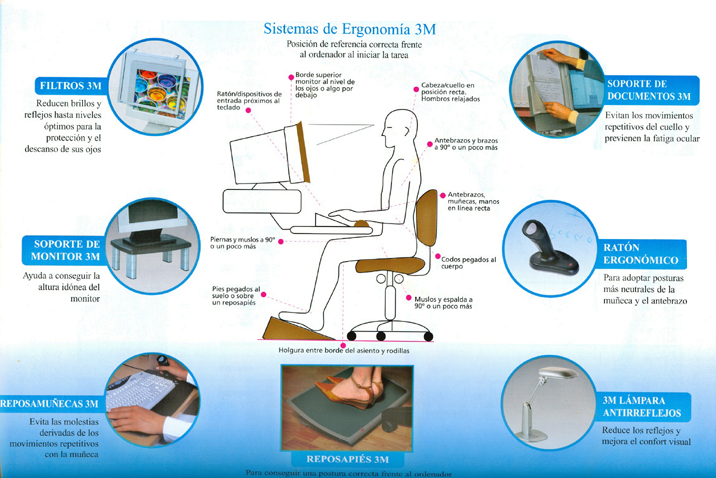 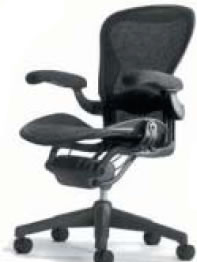 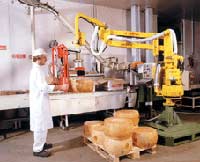 Riesgos más frecuentes:
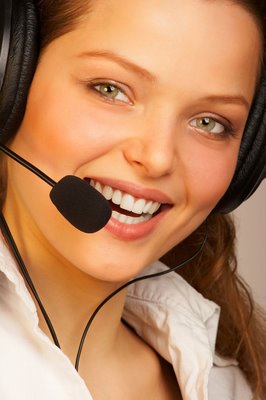 1. REPETICIÓN: Es cuando el trabajador está usando constantemente sólo un grupo de músculos y tiene que repetir la misma función todo el día.

2. FUERZA EXCESIVA: Es cuando los trabajadores tienen que usar mucha fuerza continuamente, por ejemplo al levantar, empujar o jalar.
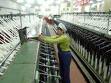 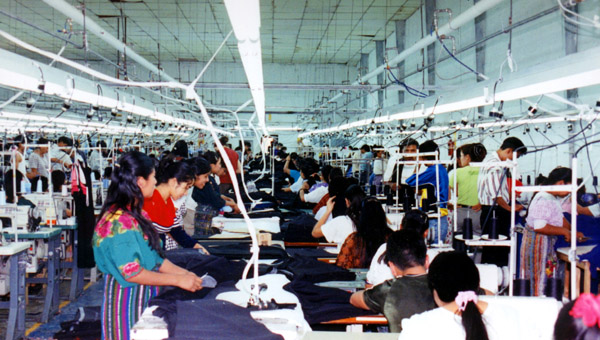 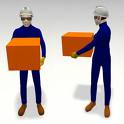 Riesgos más frecuentes:
3. POSTURAS INCÓMODAS: Es cuando el trabajo obliga al trabajador a mantener una parte del cuerpo en una posición incómoda.

4. TENSIÓN MECÁNICA: Es cuando el trabajador tiene que golpear o empujar una superficie dura de la maquinaria o herramienta constantemente.
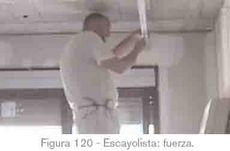 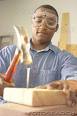 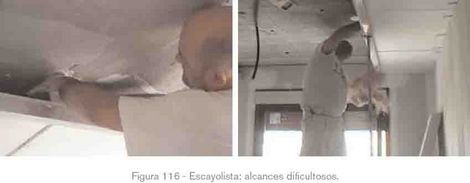 Riesgos más frecuentes:
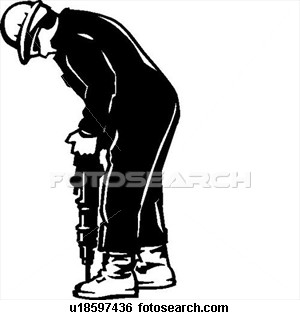 5. HERRAMIENTAS: Es cuando el trabajador debe usar frecuentemente herramientas vibradoras.

6. TEMPERATURA: Cuando los trabajadores tienen que realizar sus labores en lugares demasiado calientes o fríos.
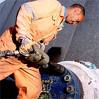 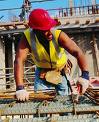 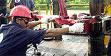 CONFORT
Cuando el ser humano se siente en una situación de bienestar y comodidad en el ambiente que le rodea.
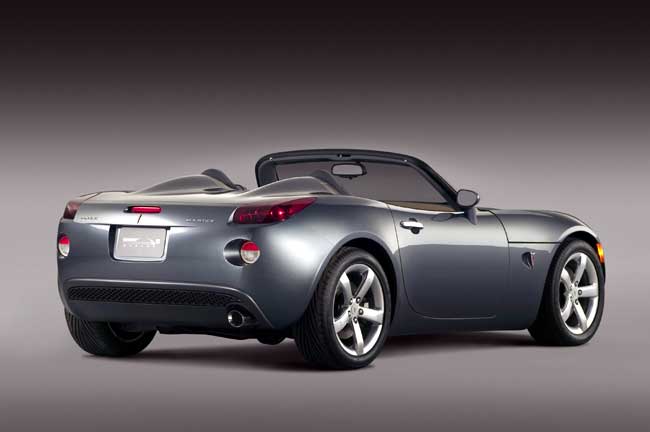 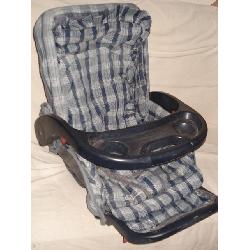 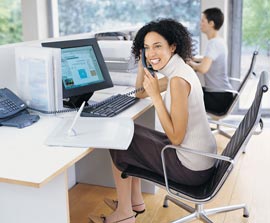 HISTORIA DE LOS SISTEMAS DE MEDIDA
1 Legua 6,666 Varas, 5.57 Kilómetros
1 Toesa 2 Varas, 1.67 Metros
1 Vara 3 Pies, 90.2 Centímetros
1 Cuarta   21 Centímetros
1 Pie 11.5 Pulgadas,  ……..Centímetros
1 Pulgada 14 Líneas, 2.48 Centímetros
1 Metro ………….Pies
SISTEMAS DE MEDIDA
Las medidas mostradas anteriormente, son las que se usaban en el pasado, actualmente se utiliza el sistema internacional (S.I) SISTEMA METRICO DECIMAL
EJERCICIO EN GRUPO
TOMAR MEDIDAS CON:

MANO

PIE

LARGO DE BRAZO

DE PUÑO A CODO
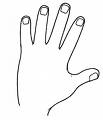 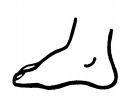 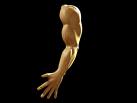 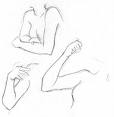